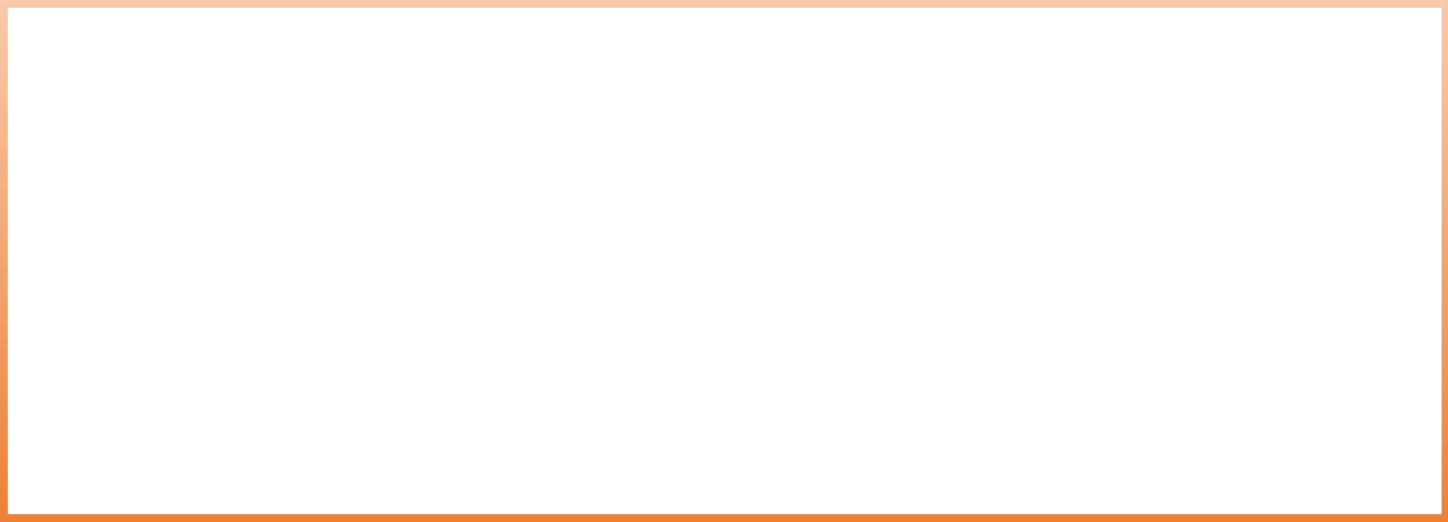 RCR Summer Seminar Series
Conflicts of Interest


Amber Moore
Assistant Director, Research COI  UF Research Integrity
RCR
On  Campus
Agenda
Reminders for the session
Logistics – polls and breakout rooms
Research COI Program responsibilities and campus partners
UF and federal policies
Types of conflicts of interest
Significant Financial Interests
Management controls
Case studies
RCR
On  Campus
Reminders
You must log in with UFL email in order to receive certificate credit
Please take the survey after the class—we value your feedback
In order to allow for free flow of ideas and questions, we will not  record the session
Slides and other materials will be sent to attendees after the class
RCR
On  Campus
RCR Certification
Mentor/Mentee Relationships- Finding the Right Balance
Collaborative Research
Conflicts of Interest
Data Management and Artificial Intelligence
Compliance at UF &
Research Misconduct Overview
Research Misconduct: Plagiarism
Research Misconduct: ORI: The Lab
Ethics of Authorship
Rigors of Peer Review
Reproducibility & Replicability
IRB & Informed Consent
Export Control Overview Including an overview of Dual Use Technology
Putting it All Together
RCR
On  Campus
UF Research Enterprise
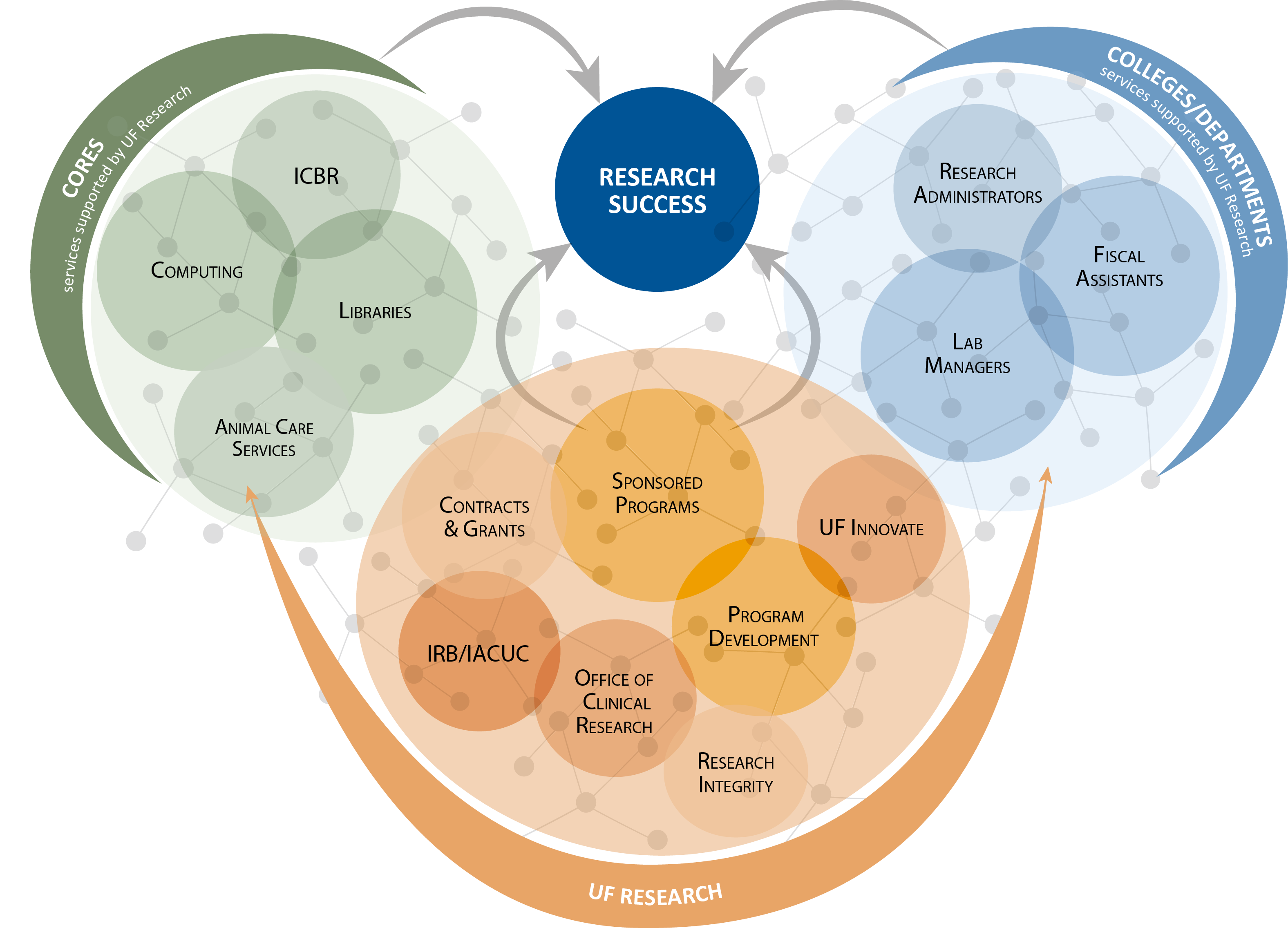 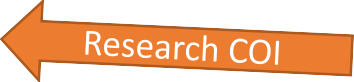 RCR
On  Campus
Research Conflict of Interest (RCOI)
RCOI administers UF’s Conflict of Interest in  Research Policy. Our office reviews and manages  Significant Financial Interests that have the  potential to bias research to ensure compliance  with sponsor COI regulations.
RCOI partners with the COI Program (UFOLIO),  Division of Sponsored Programs (UFIRST) and UF  Institutional Review Boards (myIRB and WIRB  Checklist) to receive disclosures of Significant  Financial Interests.
RCOI serves as a resource to staff, students and  faculty on conflicts of interest related to  research.
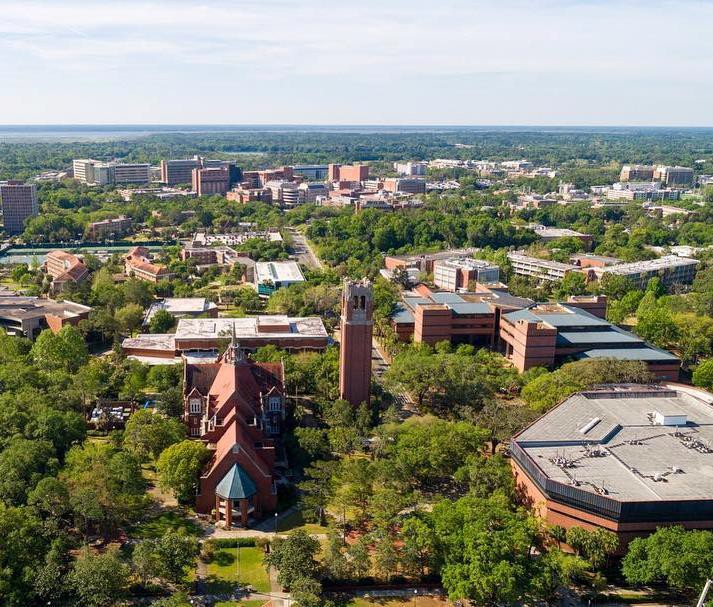 RCR
On  Campus
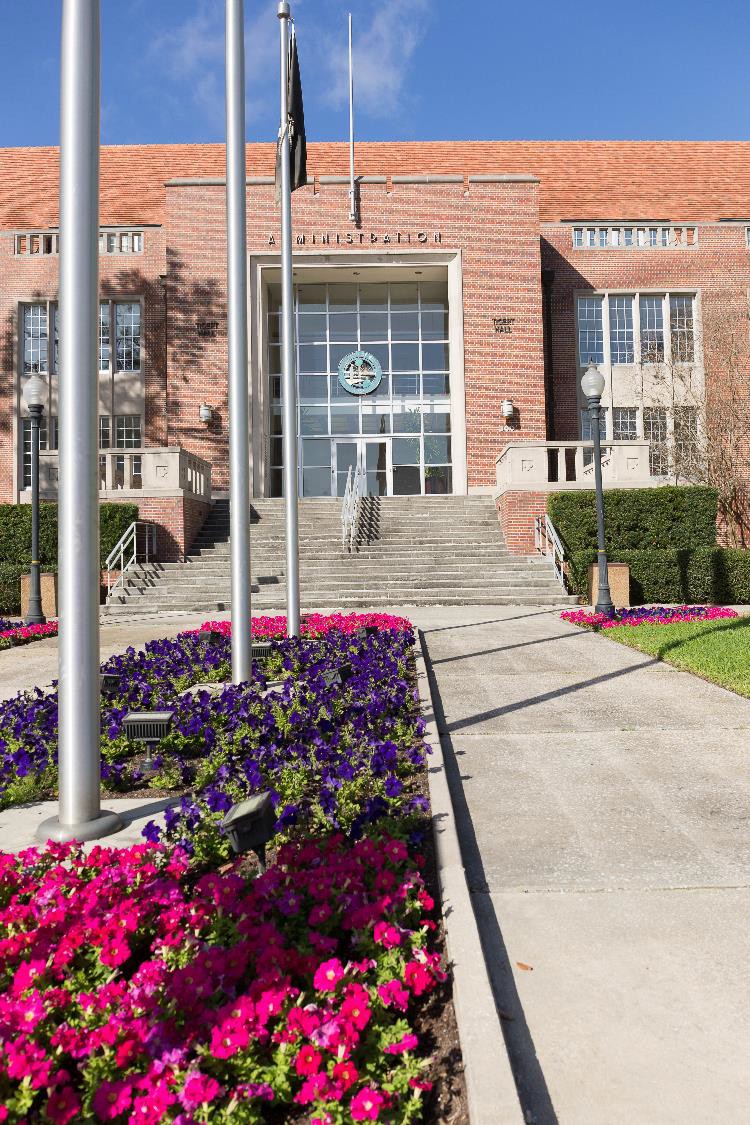 UF Conflicts of Interest  Program
The UF Conflicts of Interest (COI) Program is
an	office	established	under	the	purview	of
the	Provost	and	Senior	Vice	President	for  Academic Affairs.
The UF COI Program administers UFOLIO (UF
Online	Interest	Organizer),	UF’s	online
reporting	system	for	Outside	Activities	and
certain	financial	interests	(prospective  approval).
In collaboration with campus partners, the UF  COI Program seeks to identify and manage  conflicts of interest that could undermine  institutional integrity.
RCR
On  Campus
Federal Regulation & Policy
Key elements of the PHS and NSF COI policies:
Individual financial conflicts of interest
Disclosure required for actual financial interests (within specified timeframes)
Disclosure prior to proposal submission and annually
Investigators (“anyone responsible for design, conduct or reporting”) must  disclose
Specific thresholds for what is considered a Significant Financial Interest
Reporting obligations to the sponsor (varies by sponsor)
Subrecipient compliance
Training requirements (PHS)
Public accessibility (PHS)
Retrospective review for non-compliance (PHS)
RCR
On  Campus
Types of Conflicts of Interest
(Research Projects/Contracts)
Individual (PHS and NSF COI policies, UF Research COI Policy)
In the context of research, an individual conflict of interest exists when an investigator’s  private interests may compromise, or have the appearance of compromising, an  investigator’s professional judgment in the design, conduct or reporting of the research.

Institutional (no federal requirement, best practice and risk mitigation)
In the context of research, an institutional conflict of interest may exist when the institution  or one of its senior officials has a financial interest related to research.

Organizational (contractual language and FAR clauses)
Government is typically concerned about three things: unequal access to information, biased  ground rules, and impaired objectivity.
RCR
On  Campus
Significant Financial Interests
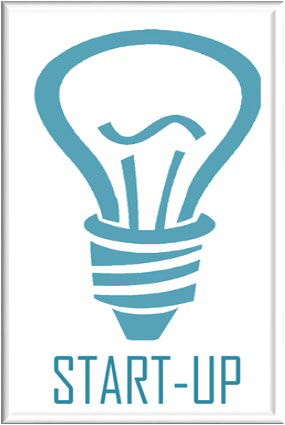 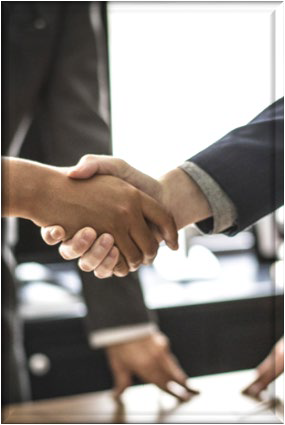 Consulting,  Advising and  Speaking
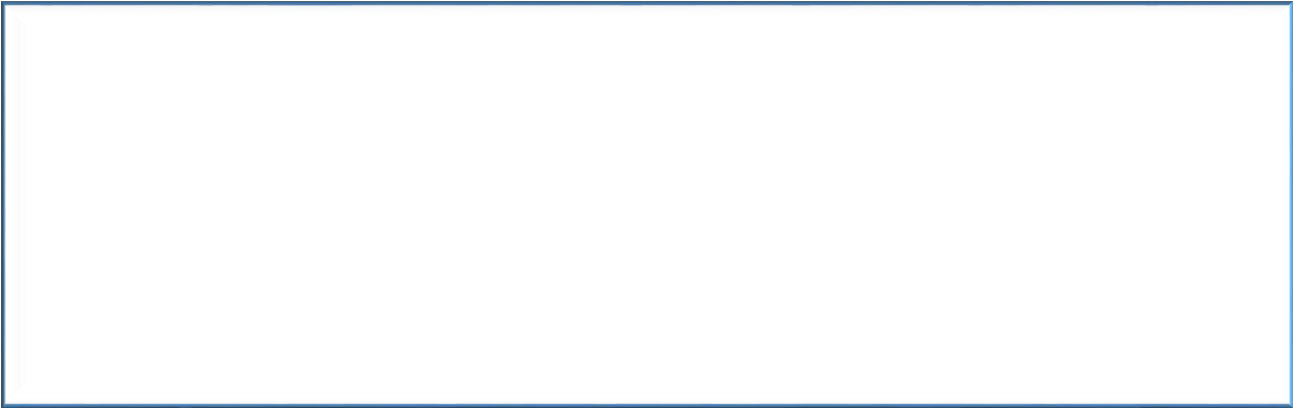 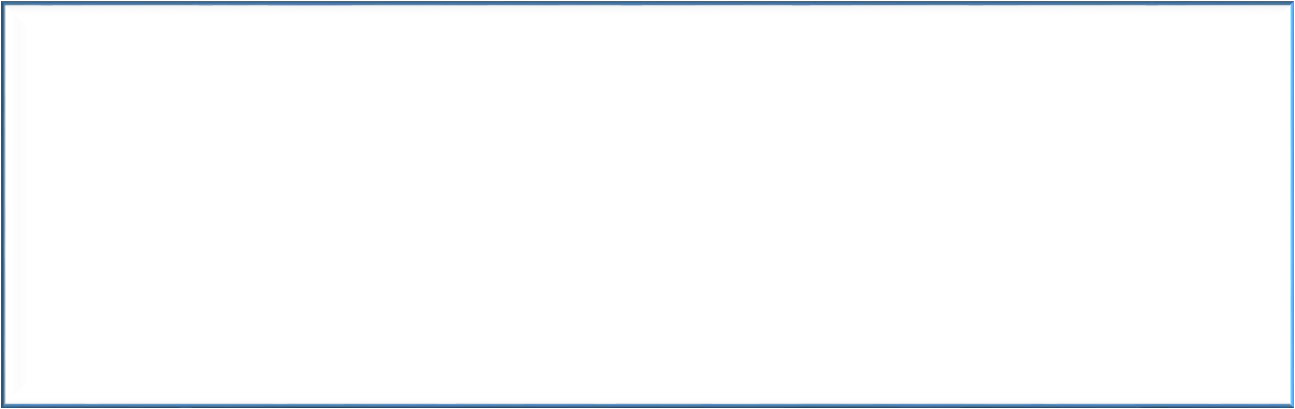 Ownership
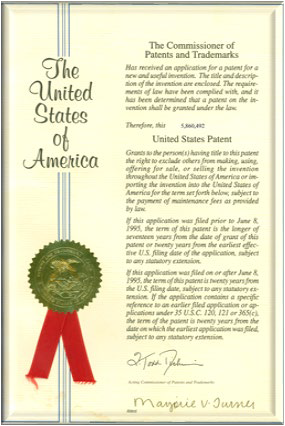 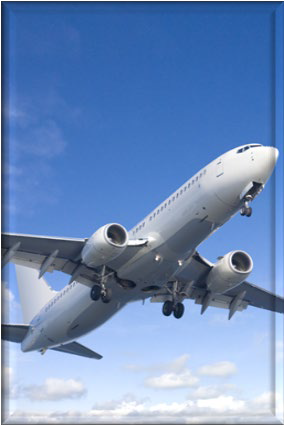 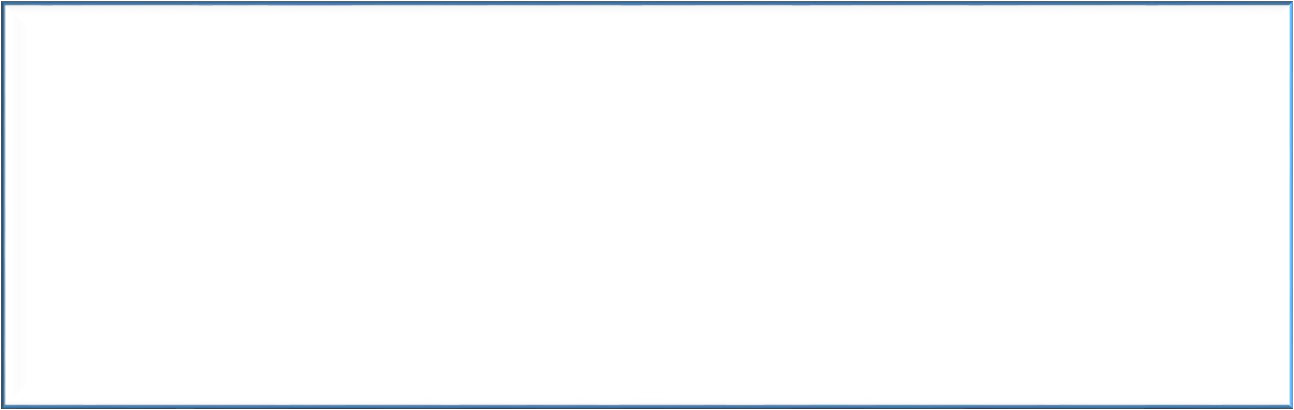 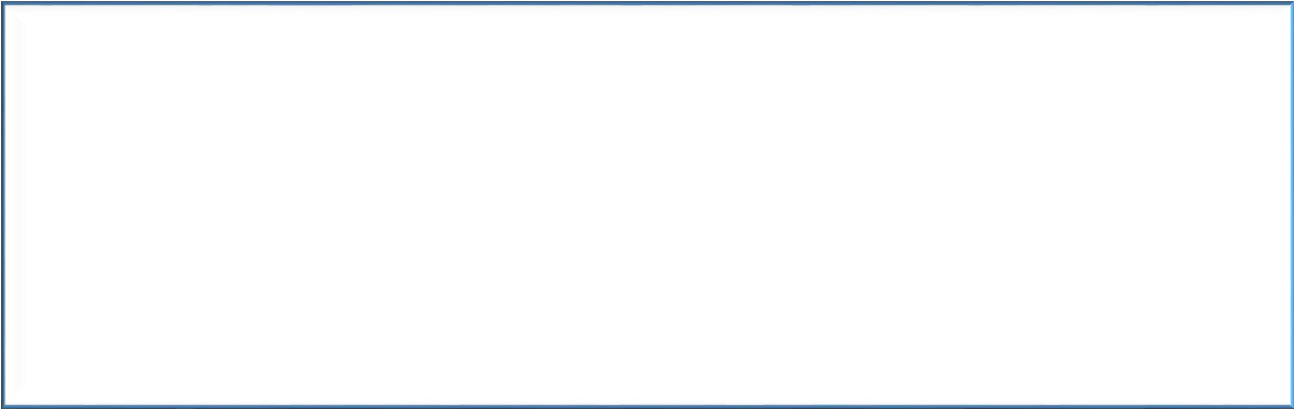 Intellectual  Property
Reimbursed and  Sponsored Travel
Thresholds: RCOI Website and Policy
RCR
On  Campus
Management of Research COIs
Management is aimed at:
Reducing opportunity for bias
Preserving public trust
Protecting human subjects
For interventional human subjects research, there is a rebuttable  presumption that the UF interested investigators and/or UF, if also  financially interested, should not conduct the research.
Presumption can be overcome if compelling circumstances exist.
RCR
On  Campus
Special Considerations for Human Subjects
Research
Compelling Circumstances
the nature of the research;
the magnitude of the significant financial interest  and the degree to which it is related to the  research;
the extent to which the significant financial  interest could be directly and substantially  affected by the research;
the degree of risk to the human subjects involved  that is inherent in the research protocol;
the extent to which the conflicted Investigator is  uniquely qualified to perform a research study  with important public benefit, and;
the extent to which the FCOI is amenable to  effective oversight and management.
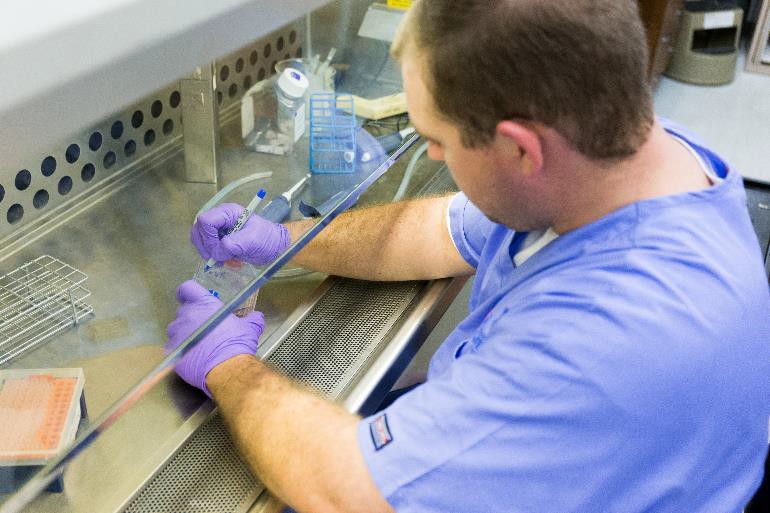 RCR
On  Campus
What is a COI management plan?
The purpose of a COI management plan is to document management of potential  conflict(s) of interest related to the research and includes:
A summary of the research purpose,	• Trainees working on the study
aims & procedures
Inherent controls
Any relevant approvals (human, animal, • Additional controls
etc.)
The role of the investigator in the study • Compelling circumstances, if applicable
Summary of discussion/rationale
Monitoring schedule
Outside entities involved in the  research
Amount and nature of interest
RCR
On  Campus
Inherent Controls
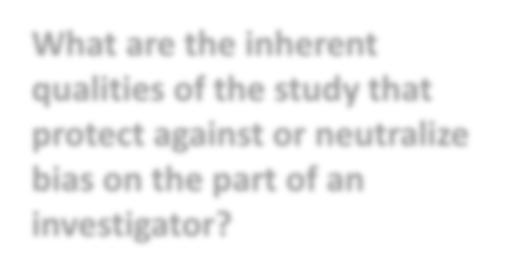 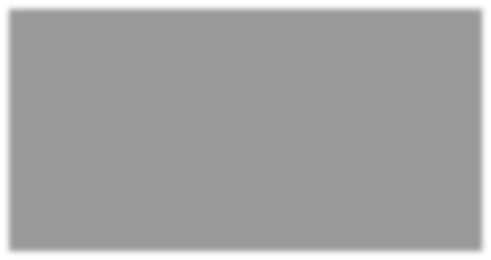 What are the inherent  qualities of the study that  protect against or neutralize  bias on the part of an  investigator?
Management plan identifies inherent controls such as:
Investigators blinded to treatment groups
Low percentage of enrollment at the investigator’s site
Non-interested co-investigators conducting the research and/or data  analysis
External, non-interested lab involved in sample and/or data analysis
Objective endpoints
Early stage/pilot research that requires additional studies prior to  commercialization
External monitor
RCR
On  Campus
Additional Controls
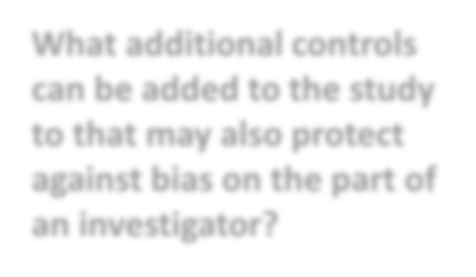 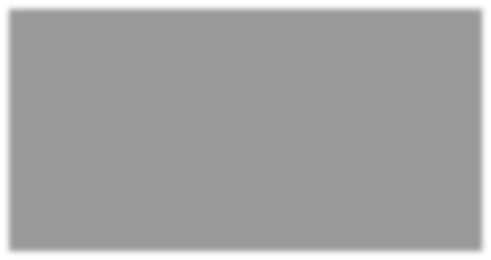 What additional controls  can be added to the study  to that may also protect  against bias on the part of  an investigator?
Institution may also add controls such as:
Public disclosure in presentations and publications
Safe harbor for students
Disclosure to human subjects research participants through informed consent
Notification to research personnel on the study
Limited role for interested investigator (e.g. does not obtain consent or recruit)
External IRB review (for institutional conflicts)
Monitoring of research by an independent reviewer(s) or DSMB
Reduction or elimination of SFI or severance of relationships
RCR
On  Campus
Case Study #1
Dr. Hammond is a highly-respected researcher who has several research grants, both federal  and non-federal funding. Dr. Hammond is also on an advisory board for DrugMaker Inc., a  pharmaceutical company, and has received between $10,000 and $20,000 over the past 12  months for advising.
Dr. Hammond advises on a particular disease state and the company’s clinical trial progression  for relevant treatments.
DrugMaker Inc. is conducting a multi-center, placebo-controlled, double-blinded, Phase 3  clinical trial, and Dr. Hammond proposes to be the PI for one of the trial sites.
The trial will enroll 2,500 patients, and the UF investigational site will enroll 12 patients.
Dr. Hammond and all UF study staff will be blinded to the treatment and control groups.
DrugMaker Inc. is using a Clinical Research Organization to monitor the study and perform data  analysis.
RCR
On  Campus
Breakout Room
What are the inherent controls (aspects of the research design the  limit Dr. Hammond from introducing bias into the research)?
What additional controls would be appropriate for this research?
What questions do you have for Dr. Hammond?
RCR
On  Campus
Case Study #1: Inherent Controls
Investigators blinded to treatment groups
Low percentage of enrollment at the investigator’s site
Monitoring of research and data analysis by CRO

Additional questions:
What are the roles of the interested investigator?
Are the study endpoints objective?
Does the study include any non-interested faculty/physicians?
RCR
On  Campus
Case Study #1: Additional Controls
Dr. Hammond may not obtain informed consent.
The informed consent document will contain COI disclosure language.
Dr. Hammond must disclose the interest to research personnel and in  resulting publications or presentations.

Additional questions:
Are there trainees working on the study?
Should there be an independent data reviewer?
Is this study being reviewed by an external IRB?
RCR
On  Campus
Case Study #2
AKA Conflict of Interest management isn’t just for clinical research!

BikeSafe is a small, non-publicly traded company seeking to develop a  new product line that includes additional embedded technologies.
Dr. Linter developed a bicycle technology to help bicyclists be warned  of potential dangers. UF Innovate has submitted a patent application  for the technology.
BikeSafe proposes to license the technology and also to sponsor a  study testing the technology with Dr. Linter, the inventor, as an  investigator on the project.
UF accepts an equity interest in the company as part of the license  agreement.
RCR
On  Campus
Breakout Room
What are the inherent controls?
What additional controls would be appropriate for this research?
What additional questions do you have for Dr. Linter?
RCR
On  Campus
Case Study #2: Inherent Controls
Need additional information for existing inherent controls:
What are the roles of the interested investigator?
Are the study endpoints objective?
Are there any non-interested investigators?
Is the research basic & in early stages?
RCR
On  Campus
Case Study #2: Additional Controls
Dr. Linter must disclose the interest to research personnel and in  resulting publications or presentations.
Dr. Linter must disclose the university’s interest in resulting  publications and presentations.
An external IRB will conduct the ethical review of the human subjects  research

Additional questions:
Are there students working on the study? If so, what protections should be  implemented for them?
RCR
On  Campus
If You Suspect Research Misconduct…
Research Misconduct means  fabrication, falsification, or  plagiarism in proposing, performing,  or reviewing research, or in reporting  research results.
Questionable Research Practices are  reports of careless, irregular, or  contentious research practices, as  well as authorship disputes,	may not  meet the standard for research  misconduct but may be a research  integrity violation.
Make a confidential report to the  UF Research Integrity Officer  (RIO)
Cassandra C. Farley
(352) 273-3052 | cfarley@ufl.edu
You may also report anonymously  UF Compliance Hotline: 877-556-5356
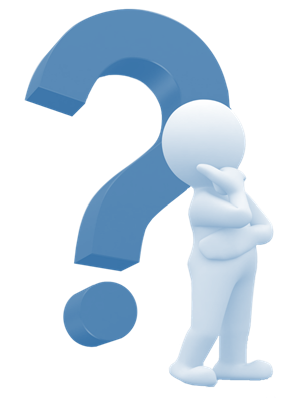 Still not sure if it is Misconduct or a QRP? The RIO  can help you better understand the situation. You  can speak in hypotheticals as you consider making an  official allegation.
RCR
On  Campus
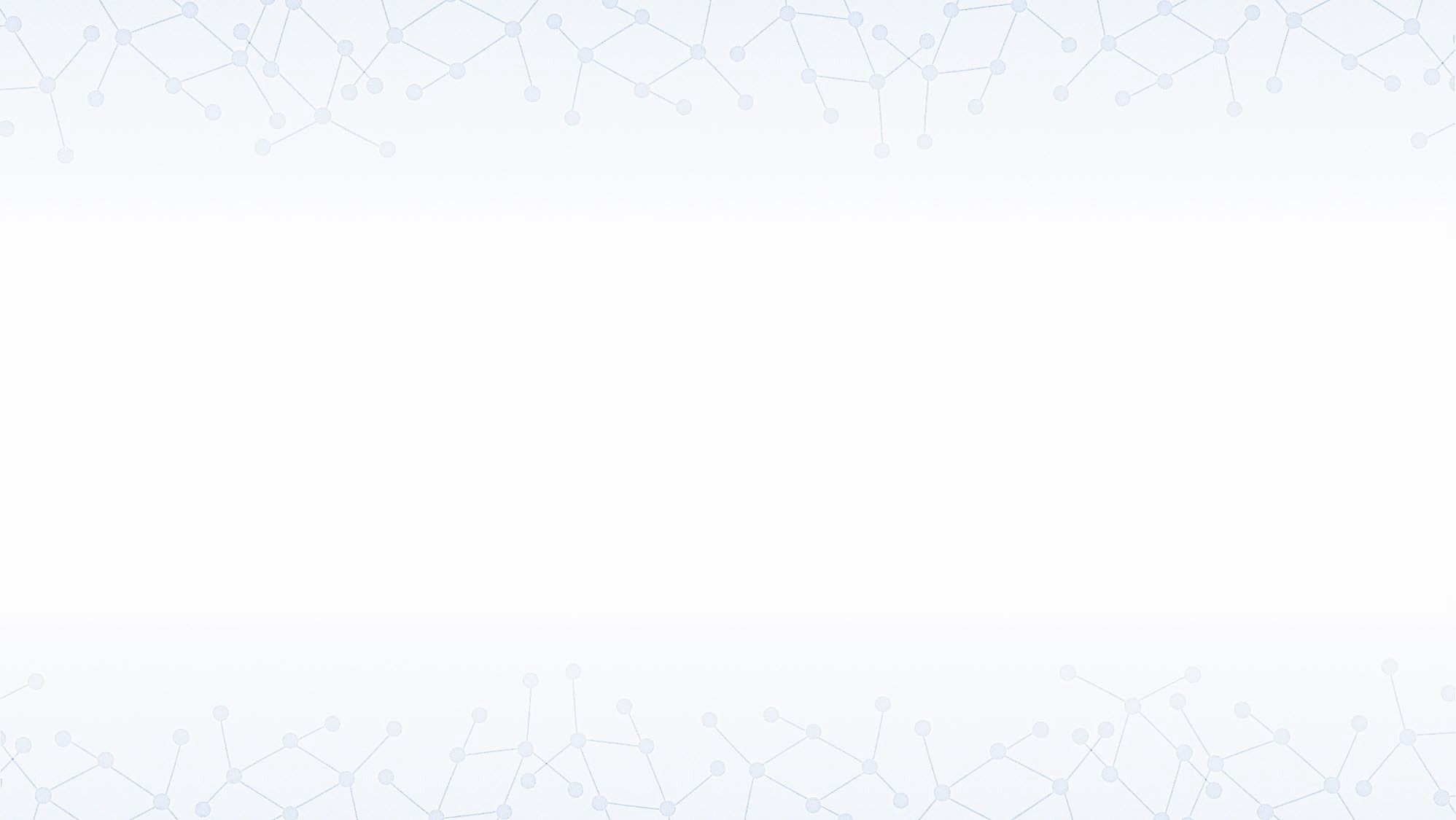 Federal and State Regulations
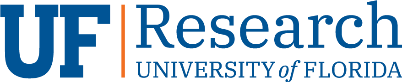 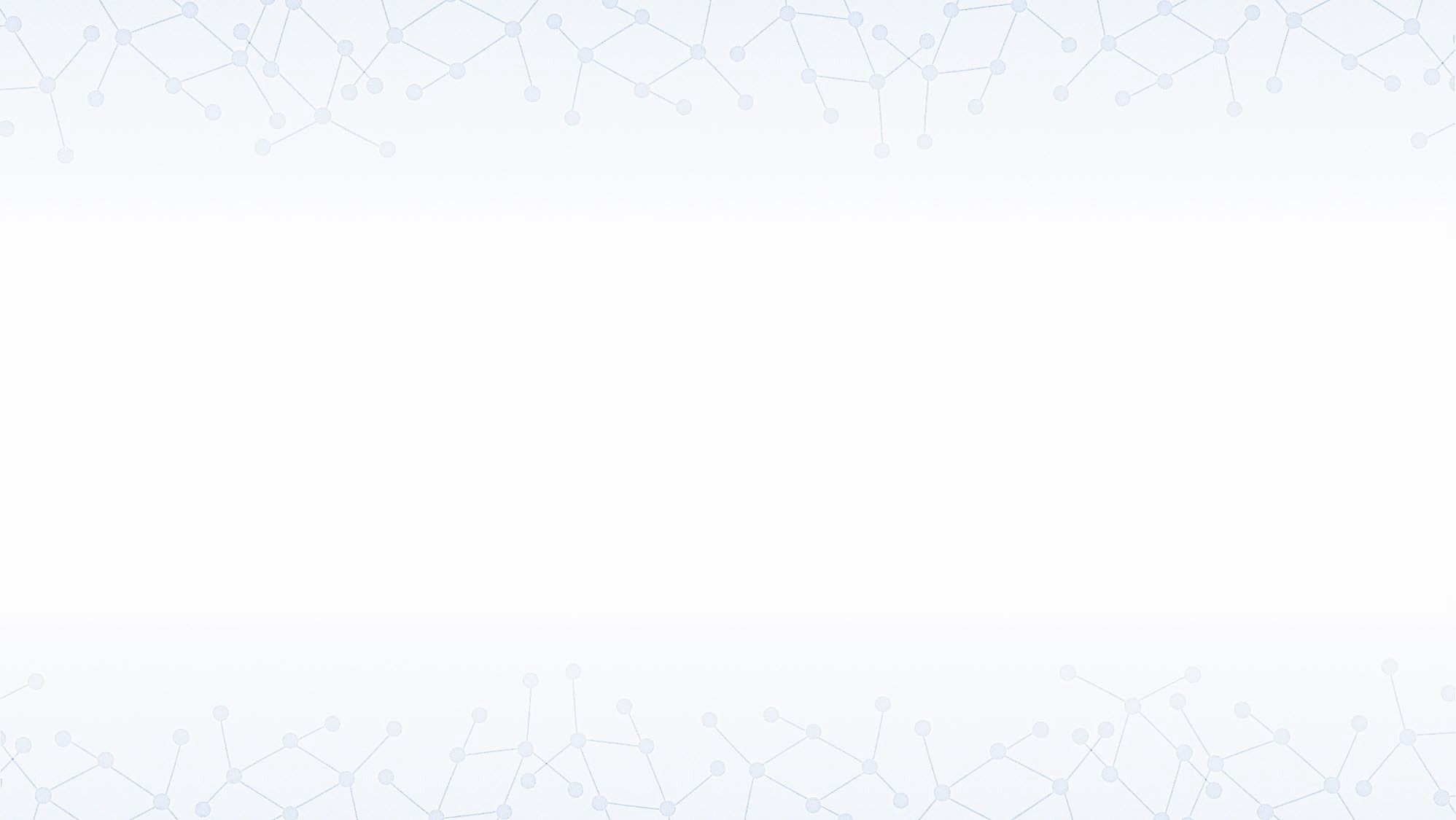 University of Florida Online Resources
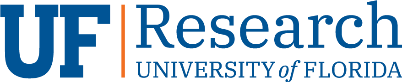